An impact framework 
for engineering outreach
Steph Neave, Head of Research
@_EngineeringUK
Aims of the project
Developing a shared vision, collective ownership and greater coordination

Provide a framework with which the sector is able to map activities and organisations against specific outcomes and stages within young people’s journeys – and in doing so, better assess the purpose of these activities/organisations and how they work together

Facilitate longer-term collaborative work to develop coordinated approaches to evaluation and impact measurement

A theoretical foundation to examine the collective and long-term impact of STEM outreach

Provide a basis for subsequent work to identify success indicators at critical stage of the conceptual journey and develop appropriate measures
Progress to date
Situation analysis (November 2019-January 2020)
Rapid evidence review
Interviews with expert stakeholders 

Development of a theory of change (January – March 2020)
Three stakeholder workshops 
Internal workshop and Board session

Assumption testing and refinement (September – December 2020)
Internal and external stakeholder consultations on draft framework
Progress to date
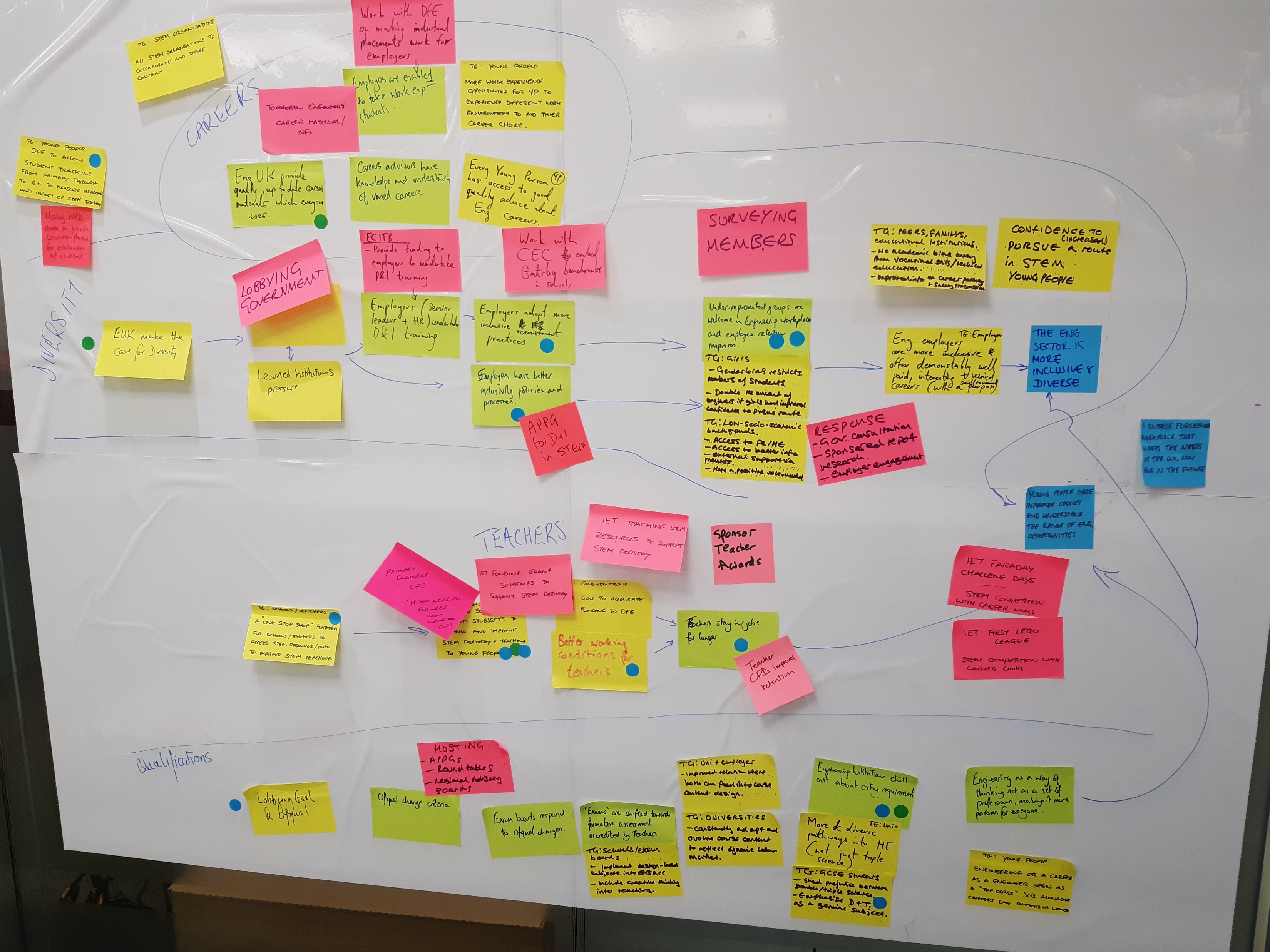 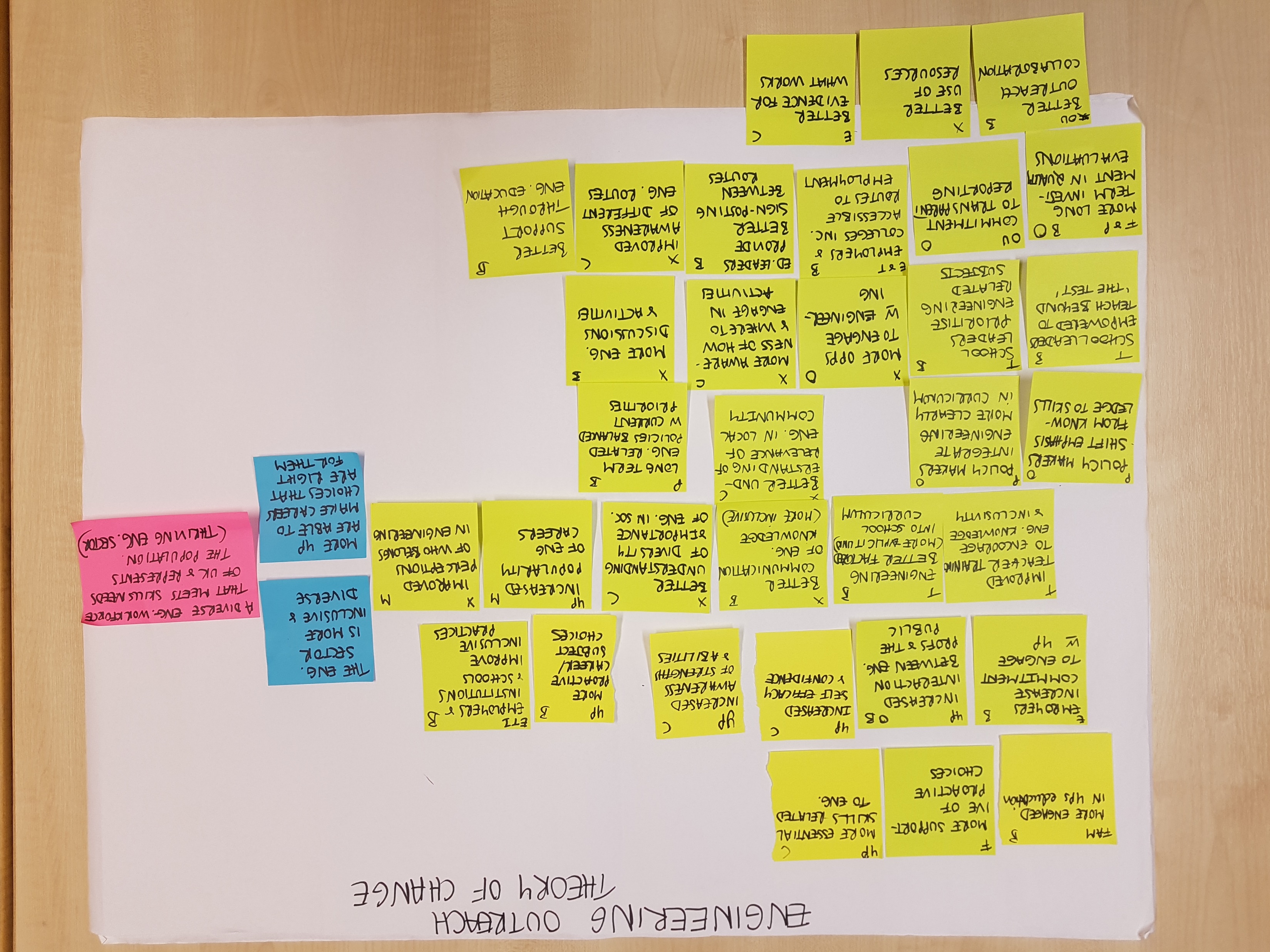 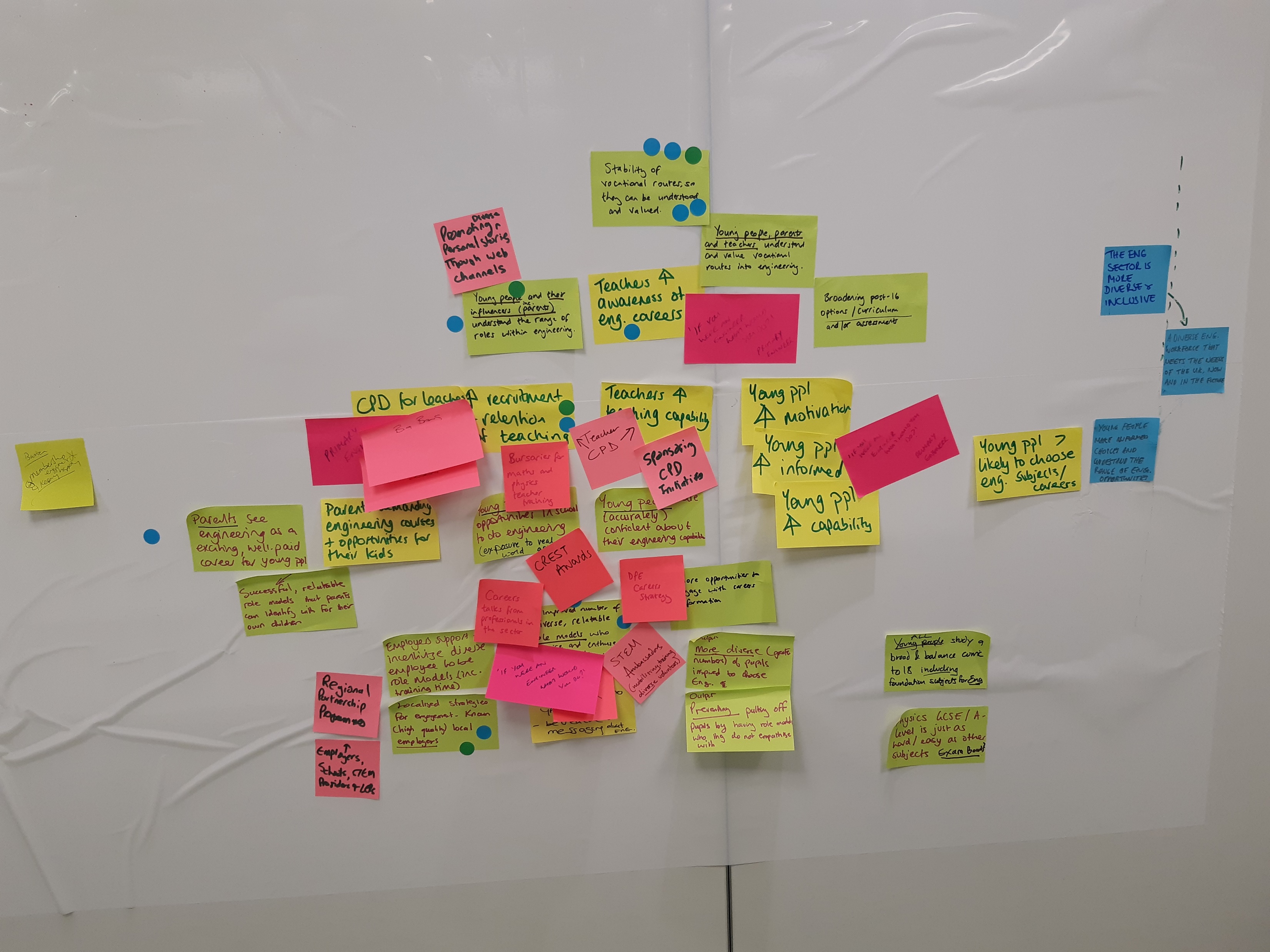 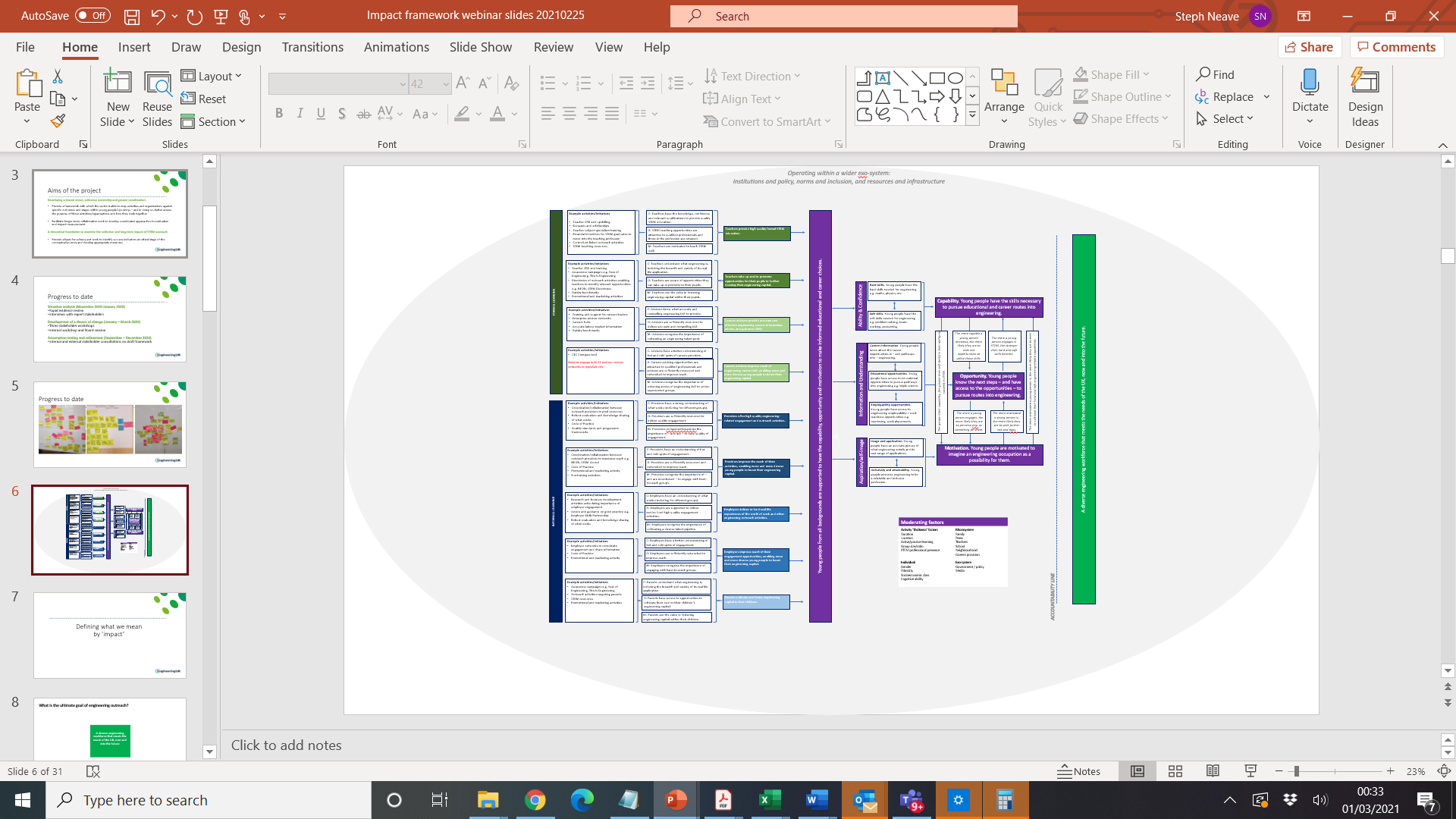 Defining what we mean by 
‘impact’
What is the ultimate goal of 
engineering outreach?
A diverse engineering workforce that meets the needs of the UK, now and into the future
Engineering outreach operates within a wider exo-system

The extent to which the UK is able to develop a diverse engineering workforce is affected by a range of forces, including institutions and policies, norms and inclusion, resources and infrastructure.
A diverse engineering workforce that meets the needs of the UK, now and into the future
Media portrayals
Engineering institutions
Government
Perceptions and attitudes
Policy strategies
Education leaders
Careers advisors
Labour market demand
Curriculum
Teachers
Employers
Parents
Teaching quality
Recruitment practices
Science and cultural capital
A diverse engineering workforce that meets the needs of the UK, now and into the future
Given the huge amount of factors at play 
– and the length of time that elapses from the time we engage a young person and they enter the workforce – 
how do we measure impact?
Eco-system of institutions and policies, norms and inclusion, resources and infrastructure
Increased number and diversity of young people choosing to study academic or vocational qualification in STEM subjects
A diverse engineering workforce that meets the needs of the UK, now and into the future
What is in our power to influence and measure?
Eco-system of institutions and policies, norms and inclusion, resources and infrastructure
Increased number and diversity of young people choosing to study academic or vocational qualification in STEM subjects
A diverse engineering workforce that meets the needs of the UK, now and into the future
What is in our power to influence and measure?
Eco-system of institutions and policies, norms and inclusion, resources and infrastructure
ACCOUNTABILITY LINE
Increased number and diversity of young people choosing to study academic or vocational qualification in STEM subjects
A diverse engineering workforce that meets the needs of the UK, now and into the future
What is in our power to influence and measure?
Young people are supported to have the capability, opportunity and motivation to make an informed choice as to whether to pursue an engineering career – and more choose to do so
Eco-system of institutions and policies, norms and inclusion, resources and infrastructure
ACCOUNTABILITY LINE
Increased number and diversity of young people choosing to study academic or vocational qualification in STEM subjects
A diverse engineering workforce that meets the needs of the UK, now and into the future
What is in our power to influence and measure?
COM-B is a behavioural change approaches often used in theory of change models.

Underpinning the approach is the belief that at any given moment, a particular behaviour will occur only when the person concerned has the capability and opportunity to engage in the behaviour and is more motivated to enact that behaviour than any other behaviours​.
Young people are supported to have the capability, opportunity and motivation to make an informed choice as to whether to pursue an engineering career – and more choose to do so
ACCOUNTABILITY LINE
n
Capability. Young people have the skills necessary to pursue educational and career routes into engineering.
Increased number and diversity of young people choosing to study academic or vocational qualification in STEM subjects
A diverse engineering workforce that meets the needs of the UK, now and into the future
The more capable a young person becomes, the more likely they are to seek out opportunities to utilise these skills.
The more motivated a young person is, the more likely they are to seek to cultivate their hard and soft engineering-related capabilities.
The more a young person engages in STEM, the stronger their hard and soft skills become.
Young people are supported to have the capability, opportunity and motivation to make an informed choice as to whether to pursue an engineering career – and more choose to do so
Opportunity. Young people know the next steps – and have access to the opportunities – to pursue routes into engineering.
The more a young person engages, the more likely they are to perceive eng. as something for them.
The more motivated a young person is, the more likely they are to seek further info and opportunities.
The greater their capability, the greater their self-belief in their ability to succeed in STEM.
ACCOUNTABILITY LINE
Motivation. Young people are motivated to imagine an engineering occupation as a possibility for them.
Identifying the ‘intermediate outcomes’ to achieve this goal
Outcomes
Impact
Long-term
End goal
Young people are supported to have the capability, opportunity and motivation to make an informed choice as to whether to pursue an engineering career – and more choose to do so
Increased number and diversity of young people choosing to study academic or vocational qualification in STEM subjects
Ability and Confidence
A diverse engineering workforce that meets the needs of the UK, now and into the future
ACCOUNTABILITY LINE
Outcomes
Impact
Long-term
End goal
Young people are supported to have the capability, opportunity and motivation to make an informed choice as to whether to pursue an engineering career – and more choose to do so
Increased number and diversity of young people choosing to study academic or vocational qualification in STEM subjects
Ability and Confidence
Information and Understanding
A diverse engineering workforce that meets the needs of the UK, now and into the future
ACCOUNTABILITY LINE
Outcomes
Impact
Long-term
End goal
Young people are supported to have the capability, opportunity and motivation to make an informed choice as to whether to pursue an engineering career – and more choose to do so
Increased number and diversity of young people choosing to study academic or vocational qualification in STEM subjects
Ability and Confidence
Information and Understanding
A diverse engineering workforce that meets the needs of the UK, now and into the future
Aspiration and Self-Image
ACCOUNTABILITY LINE
Who has the power to influence young people’s capabilities, opportunities, and motivation to pursue engineering?
Actors
Outcomes
Impact
Long-term
End goal
Teachers
FORMAL LEARNING
Who are the main actors that can influence young people’s capabilities, opportunities, and motivations in the formal and informal learning settings?






Note: for the purposes of this exercise, we decided to restrict actors to those within a young person’s immediate eco-system – and for that reason have excluded e.g. government.
Young people are supported to have the capability, opportunity and motivation to make an informed choice as to whether to pursue an engineering career – and more choose to do so
Increased number and diversity of young people choosing to study academic or vocational qualification in STEM subjects
Capability
Careers advisors
Opportunities
INFORMAL LEARNING
Outreach providers
A diverse engineering workforce that meets the needs of the UK, now and into the future
Employers or funders
Motivation
Youth groups and clubs
ACCOUNTABILITY LINE
Parents
Social media
Actors
Outcomes
Impact
Long-term
End goal
Teachers
FORMAL LEARNING
Young people are supported to have the capability, opportunity and motivation to make an informed choice as to whether to pursue an engineering career – and more choose to do so
Increased number and diversity of young people choosing to study academic or vocational qualification in STEM subjects
Capability
Careers advisors
In what ways can these actors positively affect our impact goal?


Our impact goal implies there are two dimensions:

Raising quality
By improving reach
Opportunities
INFORMAL LEARNING
Outreach providers
A diverse engineering workforce that meets the needs of the UK, now and into the future
Employers or funders
Motivation
Youth groups and clubs
ACCOUNTABILITY LINE
Parents
Social media
Actors
Outcomes
Impact
Long-term
End goal
Young people are supported to have the capability, opportunity and motivation to make an informed choice as to whether to pursue an engineering career – and more choose to do so
Increased number and diversity of young people choosing to study academic or vocational qualification in STEM subjects
TEACHERS
Capability
Teachers provide high quality formal STEM  education
In what ways can these actors positively affect our impact goal?


Our impact goal implies there are two dimensions:

Raising quality
By improving reach
Opportunities
Teachers take up or promote opportunities for pupils to develop their eng. capital
A diverse engineering workforce that meets the needs of the UK, now and into the future
Motivation
ACCOUNTABILITY LINE
Actors
Outcomes
Impact
Long-term
End goal
Young people are supported to have the capability, opportunity and motivation to make an informed choice as to whether to pursue an engineering career – and more choose to do so
Increased number and diversity of young people choosing to study academic or vocational qualification in STEM subjects
EMPLOYERS OR FUNDERS
Capability
Employers deliver or fund real life experiences of the world of engineering
In what ways can these actors positively affect our impact goal?


Our impact goal implies there are two dimensions:

Raising quality
By improving reach
Opportunities
A diverse engineering workforce that meets the needs of the UK, now and into the future
Employers improve reach of engagement to more and more diverse young people
Motivation
ACCOUNTABILITY LINE
Actors
Outcomes
Impact
Long-term
End goal
Teachers
FORMAL LEARNING
Young people are supported to have the capability, opportunity and motivation to make an informed choice as to whether to pursue an engineering career – and more choose to do so
Increased number and diversity of young people choosing to study academic or vocational qualification in STEM subjects
Capability
These actors, in turn, must have the capability, opportunity, and motivation to improve the reach and quality of their activities.

Much of our community’s work contributes indirectly to our end goal by ensuring teachers, careers advisors, providers, employers and parents are supported.
Careers advisors
Opportunities
INFORMAL LEARNING
Outreach providers
A diverse engineering workforce that meets the needs of the UK, now and into the future
Employers or funders
Motivation
Youth groups and clubs
ACCOUNTABILITY LINE
Parents
Social media
Young people outcomes
Impact
Long-term
End goal
Teachers
Young people are supported to have the capability, opportunity and motivation to make an informed choice as to whether to pursue an engineering career – and more choose to do so
Increased number and diversity of young people choosing to study academic or vocational qualification in STEM subjects
Capability
Example activities and initiatives 

 Teacher CPD and upskilling
 Bursaries and scholarships 
 Teacher subject specialism training 
 Financial incentives for STEM graduates to move into the teaching profession
 Curriculum-linked outreach
 STEM teaching resources
C: Teachers have the knowledge, confidence and experience to provide quality STEM education that fosters hard & soft skills.
QUALITY
Teachers provide high quality formal STEM  education
O: STEM teaching opportunities are attractive to qualified professionals and those in the profession are retained.
Opportunities
M: Teachers are incentivised and supported to provide high quality STEM education that fosters hard & soft skills.
A diverse engineering workforce that meets the needs of the UK, now and into the future
Teachers take up or promote opportunities for pupils to develop their engineering
capital
REACH
Example activities and initiatives

 Teacher CPD and training
 Awareness campaigns e.g. Year of Engineering, TiE
 Directories of outreach activities enabling teachers to identify relevant opportunities e.g. NEON
 Promotional and marketing activities
C: Teachers understand what engineering is, including the breadth and variety of its real life application.
Motivation
O: Teachers are aware of opportunities they can take up or promote to their pupils.
ACCOUNTABILITY LINE
M: Teachers see the value in fostering engineering capital within their pupils.
Young people outcomes
Impact
Long-term
End goal
Careers advisors
Young people are supported to have the capability, opportunity and motivation to make an informed choice as to whether to pursue an engineering career – and more choose to do so
Increased number and diversity of young people choosing to study academic or vocational qualification in STEM subjects
Capability
Example activities or
initiatives

 Training and support for careers leaders
 Enterprise advisor networks 
 Careers hubs
 Labour market information
 Gatsby benchmarks
C: Advisors know what accurate and compelling engineering IAG to provide.
QUALITY
Advisors provide
accurate & effective engineering careers information, advice, and guidance (IAG)
O: Careers advising opportunities are attractive to qualified professionals.
Opportunities
M: Advisors recognise the importance of cultivating an engineering talent pool.
A diverse engineering workforce that meets the needs of the UK, now and into the future
Example activities or initiatives

 CEC Compass tool
 Careers working groups
C: Advisors are able to identify where and for whom there are gaps in careers provision.
Advisors improve reach of engineering careers IAG, enabling more and more diverse young people to boost their engineering capital
REACH
Motivation
O: Advisors are sufficiently resourced and networked to improve reach.
ACCOUNTABILITY LINE
M: Advisors recognise the importance of widening access of engineering IAG to underrepresented groups.
Young people outcomes
Impact
Long-term
End goal
Providers
Young people are supported to have the capability, opportunity and motivation to make an informed choice as to whether to pursue an engineering career – and more choose to do so
Increased number and diversity of young people choosing to study academic or vocational qualification in STEM subjects
Example activities and initiatives

 Collaboration between outreach providers to pool resources e.g. coalition
 Robust evaluation and knowledge sharing of what works e.g. Tomorrow’s Engineers 
 Code of Practice
 Quality standards and progression frameworks
QUALITY
Providers offer high quality engineering-related engagement and outreach activities
C: Providers have a strong understanding of what works (including for different groups).
Capability
O: Providers are sufficiently resourced to deliver quality engagement and opportunities to do so are attractive to qualified professionals.
Opportunities
M: Providers recognise the importance of – and are incentivised – to raise quality of engagement.
A diverse engineering workforce that meets the needs of the UK, now and into the future
Providers improve the reach of their activities, enabling more and more diverse young people to boost their engineering capital
REACH
Example activities and initiatives

 Collaboration between outreach providers to maximise reach e.g. NEON, STEM Accord
 Code of Practice 
 Promotional and marketing activity 
 Fundraising activities
C: Providers have an understanding of hot and cold spots of engagement.
Motivation
O: Providers are sufficiently resourced and networked to improve reach.
ACCOUNTABILITY LINE
M: Providers recognise the importance of – and are incentivised – to engage w/ underrepresented groups.
Young people outcomes
Impact
Long-term
End goal
Youth groups and clubs
Young people are supported to have the capability, opportunity and motivation to make an informed choice as to whether to pursue an engineering career – and more choose to do so
Increased number and diversity of young people choosing to study academic or vocational qualification in STEM subjects
Capability
For further development
Opportunities
A diverse engineering workforce that meets the needs of the UK, now and into the future
Motivation
ACCOUNTABILITY LINE
Young people outcomes
Impact
Long-term
End goal
Employers or funders
Young people are supported to have the capability, opportunity and motivation to make an informed choice as to whether to pursue an engineering career – and more choose to do so
Increased number and diversity of young people choosing to study academic or vocational qualification in STEM subjects
C: Employers have an understanding of what works (including for different groups).
QUALITY
Employers deliver or fund real life experiences of the world of work and other engineering outreach activities
Example activities/initiatives

 Research and business development activities articulating importance of employer engagement 
 Advice and guidance on good practice 
 Robust evaluation and knowledge sharing of what works
Capability
O: Employers are supported to deliver and/or fund high quality engagement activities.
Opportunities
M: Employers recognise the importance of cultivating a diverse talent pipeline.
A diverse engineering workforce that meets the needs of the UK, now and into the future
Example activities/initiatives

 Employer networks to coordinate engagement and share information 
 Code of Practice 
 Promotional and marketing activity
Employers improve reach of their engagement opportunities, enabling more and more diverse young people to boost their engineering capital
REACH
C: Employers have a better understanding of hot and cold spots of engagement.
Motivation
O: Employers are sufficiently networked to improve reach.
ACCOUNTABILITY LINE
M: Employers recognise the importance of engaging w/ underrepresented groups.
Young people outcomes
Impact
Long-term
End goal
Parents
Young people are supported to have the capability, opportunity and motivation to make an informed choice as to whether to pursue an engineering career – and more choose to do so
Increased number and diversity of young people choosing to study academic or vocational qualification in STEM subjects
Capability
C: Parents understand what engineering is, including the breadth and variety of its real life application.
Example activities/initiatives

 Awareness campaigns e.g. Year of Engineering, TiE
 Outreach activities targeting parents 
 STEM resources 
 Promotional and marketing activities
Opportunities
O: Parents have access to opportunities to cultivate their own or their children’s  engineering capital.
A diverse engineering workforce that meets the needs of the UK, now and into the future
M: Parents see the value in fostering engineering capital within their children.
Motivation
ACCOUNTABILITY LINE
Young people outcomes
Impact
Long-term
End goal
Social media
Young people are supported to have the capability, opportunity and motivation to make an informed choice as to whether to pursue an engineering career – and more choose to do so
Increased number and diversity of young people choosing to study academic or vocational qualification in STEM subjects
Capability
Beyond current scope of framework
Opportunities
A diverse engineering workforce that meets the needs of the UK, now and into the future
Motivation
ACCOUNTABILITY LINE
Putting it all together …
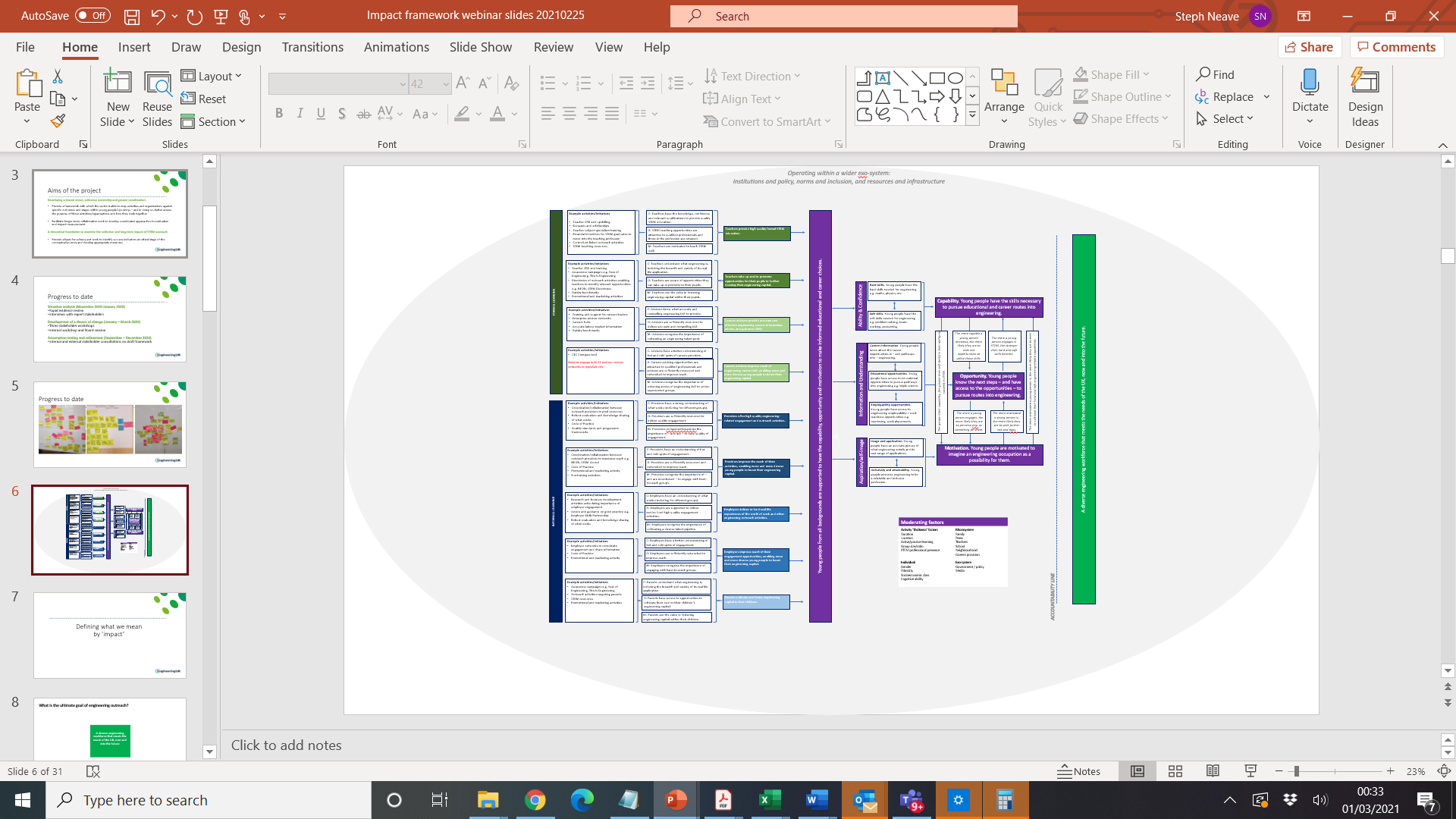 Moderating factors
‘Take home’ point 1
A multi-faceted issue requires a multi-faceted solution. Over the course of their lifetime, young people are influenced by a multitude of factors and actors that together affect their educational and career choices. As a community, we should therefore:

seek to support young people on a range of dimensions (e.g. fostering their capability, opportunity, and motivation)
work to engage young people multiple times over their lifetime
‘Take home’ point 2
No one organisation will be able to single-handedly increase the number and diversity of young people entering engineering. With this in mind, we need to:

consider the wider ecosystem of effort when planning and delivering our own activities 
work together as a community to share insights, learn from one another, and identify where more targeted work is needed
‘Take home’ point 3
With so many factors at play, measuring our own individual impact on such a long-term goal can be difficult, if not impossible. 

It may be more helpful to instead consider how our respective actions contribute to our overarching goal by facilitating intermediate outcomes that support young people in their decision-making processes. Honing in on these specific objectives enables more robust evaluation of our work, since we can be more concrete about what constitutes success and how we go about measuring it.
What’s next?
Framework published in early 2021 – a ‘living document’

Bank of measures released in Spring 2021 and updated on an ongoing basis

Good practice guidance on evaluation published periodically on https://www.tomorrowsengineers.org.uk/
Questions?
For more information, visit www.engineeringuk.com/research 
For questions, email sneave@engineeringuk.com
@_EngineeringUK